Qu’est-ce que le coronavirus?
Les coronavirus sont une famille de virus qui provoquent des maladies allant d’un simple rhume à des maladies plus sévères.

La maladie provoquée par le coronavirus a été nommée COVID-19 par l’Organisation mondiale de la santé :
CO = corona
VI = Virus
D = Disease = maladie en anglais
19 = 2019
Certaines personnes, en particulier les enfants, ne se sentent pas malades alors qu’elles ont attrapé le coronavirus.

Mais, elles sont porteuses des germes du COVIS-19 et peuvent contaminer d’autres personnes sans le vouloir.
Mais des personnes peuvent développer des formes graves pouvant aller jusqu’à une hospitalisation en réanimation et au décès.
Pour l’instant, il n’existe pas de traitement ni de vaccin pour le Covid-19
La maladie se transmet par les gouttelettes (sécrétions projetées invisibles lors d’une discussion, d’éternuements ou de la toux). On considère donc qu’un contact étroit avec une personne malade est nécessaire pour transmettre la maladie : même lieu de vie, contact direct à moins d’un mètre lors d’une discussion, d’une toux, d’un éternuement ou en l’absence de mesures de protection.

Un des autres vecteurs privilégiés de la transmission du virus est le contact des mains non lavées souillées par des gouttelettes.

C’est donc pourquoi les gestes barrières et les mesures de distanciation sociale sont indispensables pour se protéger de la maladie.
Comment circule le virus?
il ne peut pas vivre dans l’air tout seul. Le coronavirus responsable du COVID-19 se transmet par les gouttelettes, qui sont les sécrétions respiratoires qu’on émet quand on tousse, qu’on éternue ou qu’on parle.

Le virus est transporté par les gouttelettes, il ne circule pas dans l’air tout seul, mais peut atteindre une personne à proximité (<1 mètre) ou se fixer sur une surface souillée par les gouttelettes, comme les mains ou les mouchoirs. C’est pour cela qu’il est important de respecter les gestes barrières et les mesures de distanciation sociale.
Dans des conditions propices à sa survie, le virus pourrait survivre, sous forme de traces, plusieurs jours sur une surface. Toutefois, ce n’est pas parce qu’un peu de virus survit que cela est suffisant pour contaminer une personne qui toucherait cette surface. En effet, au bout de quelques heures, la grande majorité du virus meurt et n’est probablement plus contagieux.
Quels sont les gestes barrieres?
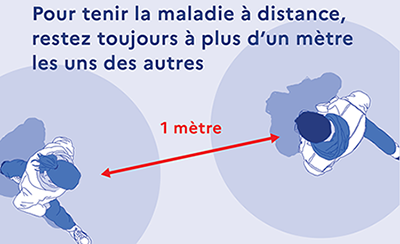 Se laver les mains très régulièrement

Se distancier d’au moins un mètre de chaque autre personne autour de soi

Tousser ou éternuer dans son coude ou dans un mouchoir

Saluer sans se serrer la main, éviter les embrassades

Utiliser des mouchoirs à usage unique et les jeter

Eviter les rassemblements, limiter les déplacements et les contacts
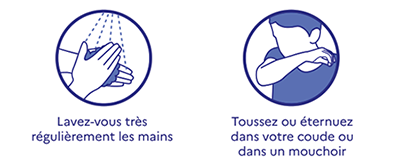 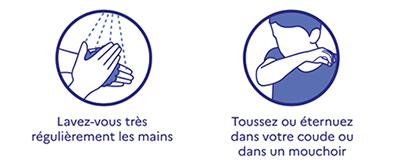 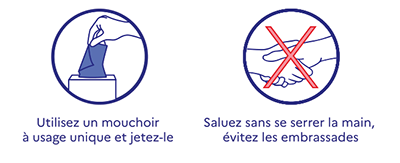 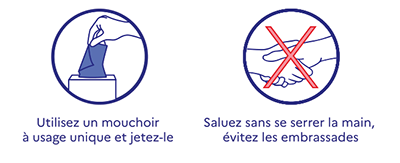 Le lavage des mains : méthode simple mais efficace pour limiter la propagation du virus
https://www.dhnet.be/medias/television/le-confinement-c-est-pas-sorcier-pour-jamy-gourmaud-aujourd-hui-dans-mon-jardin-je-passe-un-savon-au-coronavirus-5e74a8009978e201d8c84eb8
Les masques permettent d’éviter que les asymptomatiques (personnes contaminées mais sans symptôme) ne contaminent les autres et leur environnement
https://www.youtube.com/watch?v=o-_DPOiBA1o
Les gants sont-ils utiles?
Non. Le virus ne passe pas à travers notre peau, encore moins par la peau des mains. Les gants peuvent toujours être une source de souillage par des gouttelettes contenant des virus (les gouttelettes sont les sécrétions respiratoires qu’on émet quand on parle, qu’on tousse, ou qu’on éternue).
Par ailleurs, les gants donnent un faux sentiment de sécurité, les études montrent que les porteurs de gants se touchent bien plus souvent le visage, et risquent de plus se contaminer.
Porter des gants est donc inutile, sauf dans des situations très spécifiques (personnels soignants réalisant des prélèvements ou gestes à risque). Ce sont les gestes barrières (se laver fréquemment les mains, tousser dans son coude, utiliser des mouchoirs à usage unique et les jeter après utilisation) et les mesures de distanciation sociale qui sont efficaces.
Les mesures prises par le collège pour protéger les élèves et les adultes
Entrée des élèves par deux entrées distinctes et de manière échelonnée

Accueil des élèves par ½ classe (15 élèves maxi) avec des tables espacées

Sens de circulation identifiés

Place des élèves identifiée par une étiquette sur la table : ce sont les enseignants qui changent de classe, pas les élèves!

Marquage au sol pour ne pas déplacer les tables et garder une bonne distance entre le 1er rang et le professeur

Passage aux toilettes un par un

Des récréations par groupes


=> Pourquoi?       Pour éviter les croisements et concentrations d’élèves et respecter les distances de sécurité
Les mesures prises par le collège pour protéger les élèves et les adultes
Lavage des mains au savon ou avec une solution hydro-alcoolique :
À l’arrivée et au départ du collège
Au début et à la fin de la récréation
Avant et après chaque passage aux toilettes
À l’entrée et au départ du réfectoire

Désinfection des tables et des chaises deux fois par jour

Interdiction de toucher aux rampes d’escalier, de se servir des casiers et de s’asseoir sur les bancs

Les portes des classes et des couloirs doivent rester ouvertes

Aucun échange de matériels entre les élèves

=> Pourquoi?    Pour limiter les contacts avec les zones souillées
Les mesures prises par le collège pour protéger les élèves et les adultes
Port du masque en classe si distanciation physique impossible

Port du masque obligatoire pour la circulation et durant les temps de pause


=> Pourquoi?  Pour éviter les projection de gouttelettes susceptibles de transmettre le virus
Pour vous et vos camarades, merci de respecter l’ensemble de ces mesures